Projektimetodi
http://www.slideshare.net/MandeepGill1/project-method-of-teaching 
	     Mandeep Kaur 

										  
											Kymintehtaan koulu
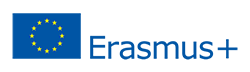 - moderni opetustapa
- oppilaan näkemykselle annetaan tilaa oppisisältöjen suunnittelussa
- perustuu pragmatismin filosofiaan  ja tekemällä oppimisen periaatteeseen
- oppilaat suorittavat konstruktiivisia toimintoja luonnollisissa olosuhteissa
- projekti on tosielämän asioita, jotka on tuotu kouluympäristöön
- oppiminen viedään ulos luokkahuoneista ja oppiminen on todenmukaista ja kokeellista
- se edistää tutkivaa oppimista ja ratkaisujen löytymistä todellisiin ongelmiin
- keskiössä on oppilas, sillä tehtävänanto edellyttää oppilaan osallisuutta
- se rohkaisee tieteellistä kyselyä, sillä se vaatii hypoteesin todentamista kerätyn aineiston perusteella
- se vahvistaa kirjoista opitun tiedon käytännön näkökulmaa 
- se lisää sosiaalisia taitoja, sillä metodi vaatii kanssakäymistä sosiaalisessa ympäristössä
- opettajan rooli on mahdollistaja pikemminkin kuin ekspertti
- oppilailla on vapaus valita suuresta määrästä vaihtoehtoja ja se antaa henkistä liikkumatilaa
- rohkaisee oppilaassa tutkimuksellista lähestymistapaa asioihin
HENKILÖKOHTAISET JA SOSIAALISET PROJEKTIT 
henkilökohtaisessa projektissa jokainen oppilas tarkastelee ongelmaa omien kiinnostusten, taitojen, asenteiden ja tarpeiden pohjalta
 
ryhmätyöprojekteissa ongelmat ratkaistaan ryhmissä ja yhteisö- synergia- ja sosiaaliset taidot kehittyvät. 

Yksinkertainen ja monitahoinen projekti
yksinkertaisessa projektissa oppilas tuottaa vain yhden työn kerrallaan. Se syventää asian tuntemusta yhdestä näkökulmasta. 
 
monitahoisessa projektissa oppilaat suorittavat useita tehtäviä yhtä aikaa. He työskentelevät eri oppianeiden parissa ja käyttävät erilaisia lähestymistapoja aiheeseen. Tietoa karttuu eri toiminnoista ja niiden laajuudesta.
Kilpatrickin mukaan projektityyppejä on neljä:  

1. konstruktiivinen projekti eli tuottamisprojekti: esim. artikkelin/kirjoitelman laatiminen, pienoismallin rakentaminen tai näytelmäesitys 
 
2. esteettinen projekti: esteettiset kokemukset kuten runon kuunteleminen tai taideteoksesta nauttiminen 
 
3. ongelmaprojekti: esim. jonkun älyllisen ongelman ratkaisu (ongelmanratkaisukyky kehittyy)  
 
4. harjoitusprojekti eli drilli: jonkun taidon tai tiedon hallinta esim. kertotaulun oppiminen (vahvistaa oppilaiden tehokkuutta ja kyvykkyyttä)
PROJEKTIMETODIN VAIHEET 
Tilanteen luominen
opettaja luo oppilaille tilanteen, hän kertoo projektimetodin vaiheista ja hyödyllisyydestä
projektin tulisi nousta oppilaiden omasta tarpeesta eikä heitä saisi pakottaa, sen tulisi olla merkityksellinen
 
2.     Ongelman valinta
opettaja auttaa houkuttelemalla oppilaita projektiin luomalla tilanne, josta oppilaiden on mahdollisuus kehittää haluamansa projekti jolla on tavoite, jonka oppilaat haluavat saavuttaa
 
3.     Suunnittelu
opettaja keskustelee oppilaiden kanssa projektista eri näkökulmista käsin, oppilaat ilmaisevat itseään vapaasti ja opettaja listaa taululle projektin vaihe vaiheelta. Suunnitteluvaiheessa opettaja voi johdatella keskustelua ja ehdottaa jotain, mutta varsinainen projektin toteuttamissuunnitelma tulee tulla oppilailta itseltään
 
4.     Toteutus
oppilaat ryhtyvät työhön keräämällä ensin tietoa ja materiaalia, opettaja valvoo materiaalien järkevää käyttöä ja turvallisuutta sekä seuraa projektin edistymistä suunnitellussa järjestyksessä
 
5.     Arviointi
sekä oppilaat että opettaja osallistuvat arviointiin. Oppilaat arvioivat omaa toimintaansa, onko projekti toteutettu suunnitelman mukaan, mitä vaikeuksia on ollut ja onko toivottu lopputulos saavutettu
 
6.     Raportointi ja kirjaaminen (= selonteko ja dokumentointi)
projektin jokainen vaihe raportoidaan kirjoittamalla kirjalliseen formaattiin. Siinä tulisi olla näkyvissä projektin aihe, projektisuunnitelma, pohdinta, oppilaille jaetut yksilötehtävät, yksityiskohdat mahdollisesti tehdyistä vierailuista ja muusta oleellisesta tiedosta
kirjallinen selonteko luovutetaan opettajalle projektin lopuksi
tämä vaihe ei ole pakollinen…myös esitetty lopputuotos ja suullinen kommentointi riittää.
OPETTAJAN ROOLI
	Opettajan rooli on olla opas, ystävä, filosofi, avustaja. Hän kannustaa yhteistyöhön 	ja 	auttaa oppilaita välttämään virheitä. Virheiden sattuessa hän auttaa löytämään 	uuden 	näkökulman. Hän myös valvoo, että jokaisella oppilaalla on oma tehtävä, 	jonka 	avulla lopputulos saavutetaan. 
 
PROJEKTIMETODIN HYÖDYT
Sen lisäksi, että oppilaan kriittinen ajattelu, kehon ja mielen yhteistoiminta ja sosiaaliset taidot kehittyvät, luonnontieteiden (LUMA) opiskelu onnistuu luontevasti, sillä luonnontieteet ovat käytännöllinen oppiaine ja tämä metodi on luonteeltaan sekä käytännöllinen että tieteellinen. Tieto, joka tätä kautta saavutetaan, on itse tuotettuna pysyvää ja kokemuksellista. 
 
PROJEKTIMETODIN HUONOT PUOLET
Yhden projektin tekemiseen menee paljon aikaa. Ei ole mahdollista tuottaa eri projekteja moniin aiheisiin tai yhtä projektia useista aiheista. Vaatii usein myös rahaa. Projektimetodin kautta oppiminen ei ole systemaattista ja riittävää, opitaan ainoastaan asioita, joita projektin toteutuksessa tarvitaan. Joskus oppilaat haluavat tehdä projektista liian suuren.